Bushra T. AlQuadeib  بـــشرى توفيق القضيب     
Office: Room 19 , Floor 2, Building 8
Email: bquadeib@ksu.edu.sa

Grade: 
Midterm: 15+15
Final: 20+20
Lab: 30
PHT 436 : Good Manufacturing Practices and Quality Control.
1
Rules
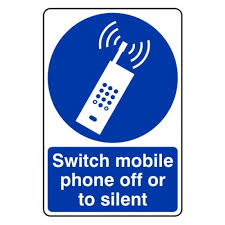 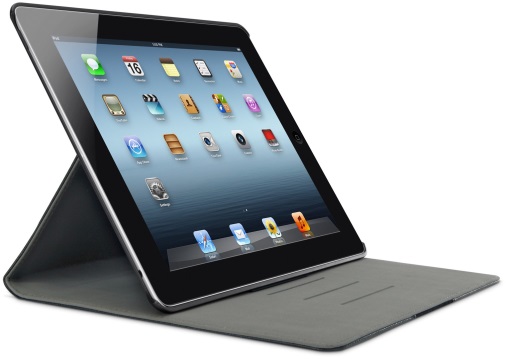 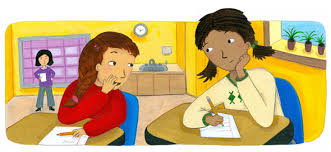 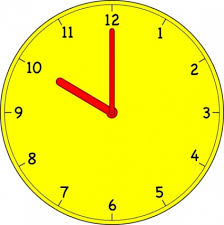 2
PHT 436 Good Manufacturing Practices and Quality Controlممارسات التصنيع الجيدة ومراقبة الجودة
3
https://www.youtube.com/watch?v=JHkGgFUuZwE

https://www.youtube.com/watch?v=wv-77usj0rw

https://www.youtube.com/watch?v=F-k2zHxt5Wo
4
What are CGMP?
Refer to the Current Good Manufacturing Practice (CGMP) regulations enforced by the US Food and Drug Administration (FDA) by 1906. 
Provide for systems that assure proper design, monitoring, and control of manufacturing processes and facilities. 
Adherence to the CGMP regulations assures the identity, strength, quality, and purity of drug products by requiring that manufacturers of medications adequately control manufacturing operations. 
The CGMP requirements were established to be flexible in order to allow each manufacturer to decide individually how to best implement the necessary controls by using scientifically sound design, processing methods, and testing procedures.
5
The flexibility in these regulations allows companies to use modern technologies and innovative approaches to achieve higher quality through continual improvement.
Accordingly, the "C" in CGMP stands for "current" requiring companies to use technologies and systems that are up-to-date in order to comply with the regulations. 
Systems and equipment that may have been "top-of-the-line" to prevent contamination, mix-ups, and errors 10 or 20 years ago may be less than adequate by today's standards.
It is important to note that CGMPs are minimum requirements. Many pharmaceutical manufacturers are already implementing comprehensive, modern quality systems and risk management approaches that exceed these minimum standards.
6
GMP Regulations are established by the FDA as a part of QA which ensures that Medicinal products are consistently produced and controlled to the quality standards appropriate to their intended use and as required by the marketing authorisation or product specification.

In this way, it has a very wide-ranging concept concerned with both manufacturing and quality control procedures.

CGMP Regulations are generally set out as guidelines rather than rules. These guidelines tell a manufacturer what is required. They rarely tell him how that requirements is to be achieved.
7
that part of Quality
Assurance which
ensures that products
are consistently
produced and controlled
to the quality standards
appropriate to their use.
GMP is an integral
part of Quality
Assurance
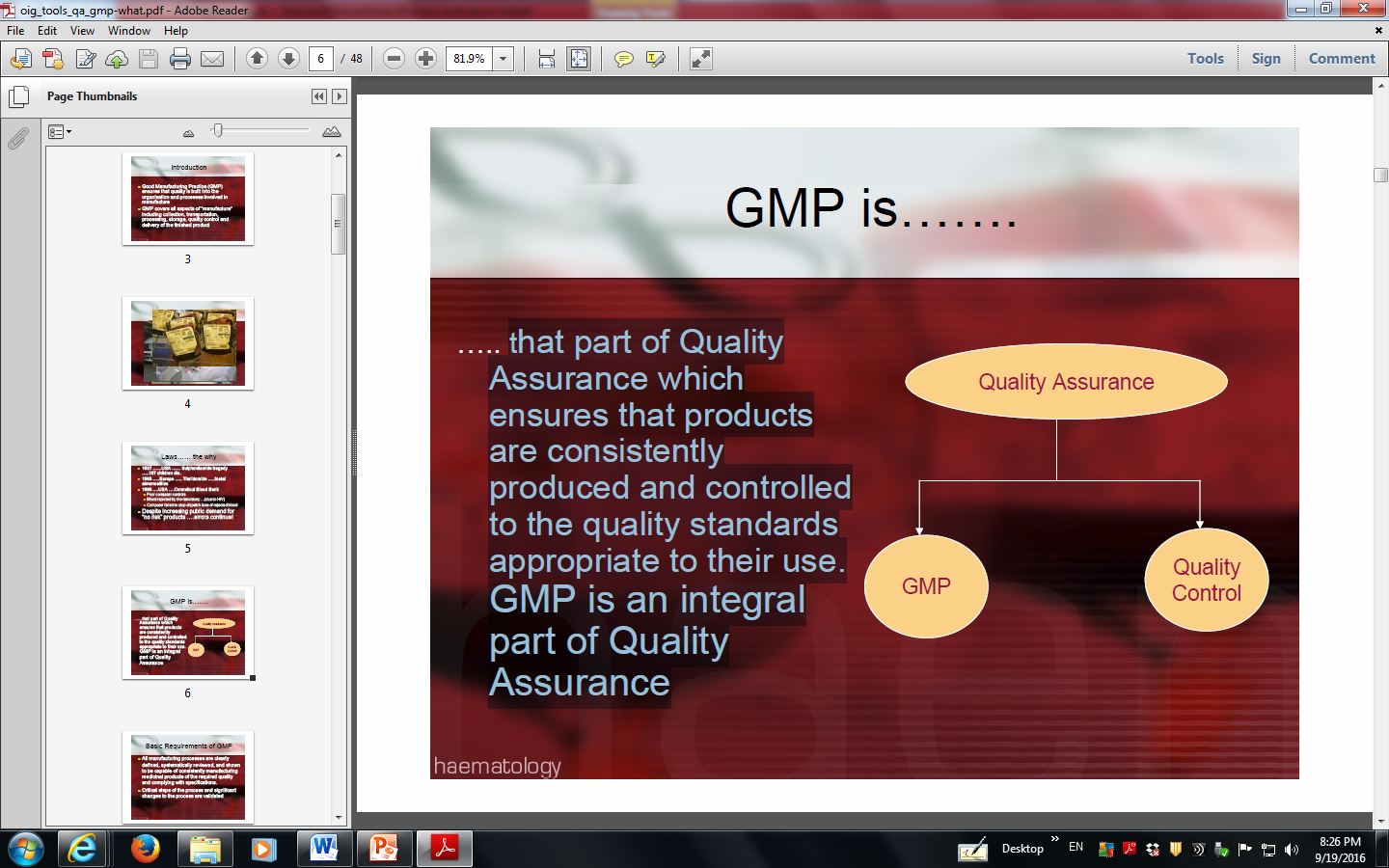 8
The proposed CGMP regulations were established as a result of FDA findings from the firm inspections. Some of the more significant observations during the inspections were:
Procedures were poorly conceived, carelessly executed, or inaccurately analyzed or reported.
Technical personnel were unaware of the importance of protocol adherence, accurate observations and accurate recordkeeping and record transcription.
Management did not assure critical review of data or proper supervision of  personnel.
Studies were impaired by protocol design that did not allow the evaluation of all available data.
Firms failed to verify the accuracy and completeness of scientific data in reports of different studies in a systematic manner before submission to FDA.
9
Title 21: Food and Drugs
Code of Federal Regulations
Chapter I: Food and drug administration department of health and human services
Subchapter: Drugs General.
Part 210: CGMP In Manufacturing, Processing, Packing, or Holding of Drugs; GENERAL
Part 211
Sec. 210.1 - Status of current good manufacturing practice regulations.
Sec. 210.2 - Applicability of current good manufacturing practice regulations.
Sec. 210.3 - Definitions.
10
Sec. 210.1 Status of current good manufacturing practice regulations.
The regulations set forth in this part and in parts 211, 225, and 226 of this chapter contain the minimum CGMP for methods to be used in, and the facilities or controls to be used for, the manufacture, processing, packing, or holding of a drug to assure that such drug meets the requirements of the act as to safety, and has the identity and strength and meets the quality and purity characteristics that it purports or is represented to possess.
The failure to comply with any regulation set forth in this part and in parts 211, 225, and 226 of this chapter in the manufacture, processing, packing, or holding of a drug shall render such drug to be adulterated under section 501 (a) (2) (B) of the act and such drug, as well as the person who is responsible for the failure to comply, shall be subject to regulatory action.
11
Owners and operators of establishments engaged in the recovery, donor screening, testing (including donor testing), processing, storage, labeling, packaging, or distribution of human cells, tissues, and cellular and tissue-based products (HCT/Ps), as defined in 1271.3(d) of this chapter, that are drugs (subject to review under an application submitted under section 505 of the act or under a biological product license application under section 351 of the Public Health Service Act), are subject to the donor-eligibility and applicable current good tissue practice procedures set forth in part 1271 subparts C and D of this chapter, in addition to the regulations in this part and in parts 211, 225, and 226 of this chapter.
12
Sec. 210.2 Applicability of current good manufacturing practice regulations.
The regulations in this part and in parts 211, 225, and 226 of this chapter as they may pertain to a drug; in parts 600 through 680 of this chapter as they may pertain to a biological product for human use; and in part 1271 of this chapter as they are applicable to a human cell, tissue, or cellular or tissue-based product (HCT/P) that is a drug (subject to review under an application submitted under section 505 of the act or under a biological product license application under section 351 of the Public Health Service Act); shall be considered to supplement, not supersede, each other, unless the regulations explicitly provide otherwise. In the event of a conflict between applicable regulations in this part and in other parts of this chapter, the regulation specifically applicable to the drug product in question shall supersede the more general.
If a person engages in only some operations subject to the regulations in this part, and not in others, that person need only comply with those regulations applicable to the operations in which he or she is engaged.
13
An investigational drug for use in a phase 1 study, as described in 312.21(a) of this chapter, is subject to the statutory requirements set forth in 21 U.S.C. 351(a)(2)(B).The production of such drug is exempt from compliance with the regulations in part 211 of this chapter.
 However, this exemption does not apply to an investigational drug for use in a phase 1 study once the investigational drug has been made available for use by or for the sponsor in a phase 2 or phase 3 study, as described in 312.21(b) and (c) of this chapter, or the drug has been lawfully marketed.
 If the investigational drug has been made available in a phase 2 or phase 3 study or the drug has been lawfully marketed, the drug for use in the phase 1 study must comply with part 211.
14
Basic requirements for GMP regulations
All manufacturing processes are clearly defined, systematically reviewed in the light of experience and shown to be capable of consistently manufacturing medicinal products of the required quality and complying with their specifications; 
Critical steps of manufacturing processes and significant changes to the process are validated; 
All necessary facilities for GMP are provided including:
Appropriately qualified and trained personnel; 
Adequate premises and space; 
Suitable equipment and services; 
Correct materials, containers and labels; 
Approved procedures and instructions
suitable storage and transport
15
Instructions and procedures are written in an instructional form in clear and unambiguous language, specifically applicable to the facilities provided;
Operators are trained to carry out procedures correctly;
Records are made, manually and/or by recording instruments, during manufacture which demonstrate that all the steps required by the defined procedures and instructions were in fact taken and that the quantity and quality of the product was as expected. Any significant deviations are fully recorded and investigated; 
Records of manufacture including distribution which enable the complete history of a batch to be traced, are retained in a comprehensible and accessible form;
The distribution (wholesaling) of the products minimizes any risk to their quality; 
A system is available to recall any batch of product, from sale or supply;
Complaints about marketed products are examined, the causes of quality defects investigated and appropriate measures taken in respect of the defective products and to prevent re-occurrence.
16
Absence of GMP results in
Batch to batch variation.
Deficiency in recordkeeping make investigation impossible.
Contamination by other products from poorly cleaned multipurpose equipments
Poor control and traceability of production.
Difference in purity, strength, safety and quality of raw materials.
Impossible to determine the responsibility of the involved persons.
17
Applicability of GMPs
The CGMP regulations apply to all finished drug products, whether OTC or prescription.

Application of new drug products.

The regulations apply to drugs introduced into  the country commerce including drugs exported to or imported from other countries. 

The GMP regulations permit the authority to deny entry of any drug, if there is a question regarding its safety, identity, strength, quality or purity.
18
Part 211: Current CGMP for finished pharmaceuticals
Subpart A: General provision.
Subpart B: Organization and personal.
Subpart C: Building and facilities.
Subpart D: Equipment.
Subpart E: Control of components & drug closures and containers.
Subpart F: Production and process control.
Subpart G: Packaging & labeling control.
Subpart H: Holding & distribution.
Subpart I: Laboratory control.
Subpart J: Records and reports.
Subpart K: Returned & salvaging drug products.
19
Subpart A-General Provisions
Sec. 211.1 Scope.
The regulations in this part contain the minimum cGMP for preparation of drug products (excluding positron emission tomography drugs) for administration to humans or animals.
The cGMP regulations in this chapter as they pertain to drug products
Pending consideration of a proposed exemption, published in the Federal Register of September 29, 1978, the requirements in this part shall not be enforced for OTC drug products if the products and all their ingredients are ordinarily marketed and consumed as human foods, and which products may also fall within the legal definition of drugs by virtue of their intended use.
Sec. 211.3 Definitions
The definitions set forth in 210.3 of this chapter apply in this part.
20
Principle Good Manufacturing Practices
The holder of a manufacturing authorisation must manufacture medicinal products so as to ensure that they are:
Fit for their intended use.
Comply with the requirements of the Marketing Authorization. 
Do not place patients at risk due to inadequate safety, quality or efficacy.
21
The attainment of this quality objective is the responsibility of senior management and requires the participation and commitment by:
Staff in many different departments and at all levels within the company.
The company’s supplier.
The distributors. 

To achieve the quality objective reliably there must be a comprehensively designed and correctly implemented system of Quality Assurance incorporating Current Good Manufacturing Practices (CGMPs), and thus Quality Control and Quality Risk Management. It should be fully documented and its effectiveness monitored.
22
All parts of the Quality Assurance systems should be adequately resourced with competent personnel, and suitable and sufficient premises, equipment and facilities. There are additional legal responsibilities for the holder of the manufacturing authorization and for the authorized person (s). 
The basic concepts of Quality Assurance, CGMP, Quality Control and Quality Risk Management are inter-related. 
They are described here in order to emphasize their relationships and their fundamental importance to the production and control of medicinal products.
23
Quality Assurance (QA)
It is a wide-ranging concept, which covers all matters, which individually or collectively influence the quality of a product. 
It is the sum total of the organized arrangements made with the objective of ensuring that medicinal products are of the quality required for their intended use. 
It therefore incorporates CGMP plus other factors outside the scope of this Guide.
24
The system of QA appropriate for the manufacture of medicinal products should ensure that: 

Medicinal products (drugs) are designed and developed in a way that takes account of the requirements of CGMP.
Production and control operations are clearly specified and CGMP adopted.
Managerial responsibilities are clearly specified.
Arrangements are made for the manufacture, supply and use of the correct starting and packaging materials.
All necessary controls on intermediate products, and any other in-process controls and validations are carried out.
25
The finished product is correctly processed and checked, according to the defined procedures.
Medicinal products are not sold or supplied before an authorized person has certified that each production batch has been produced and controlled in accordance with the requirements of the marketing authorization and any other regulations relevant to the production, control and release of medicinal products.
Satisfactory arrangements exist to ensure, as far as possible, that the medicinal products are stored, distributed and subsequently handled so that quality is maintained throughout their shelf life.
There is a procedure for self-inspection and/or quality audit, which regularly appraises the effectiveness and applicability of the quality assurance system.
26
Quality Control (QC)
QC is that part of CGMP, which is concerned with sampling, specifications and testing, and with the organization, documentation and release procedures which ensure that the necessary and relevant tests are actually carried out and that materials are not released for use, nor products released for sale or supply, until their quality has been judged to be satisfactory.
27
Quality control unit (QCU) 
QCU refers to any person or organizational element designated by the firm to be responsible for the duties relating to quality control.

Responsibility of QCU
It has the responsibility and authority to 
Approve or reject 
All components, drug product containers, closures, in-process materials, packaging material, labeling, and drug products.
All procedures or specifications impacting on the identity, strength, quality, and purity of the drug product.
Drug products manufactured, processed, packed, or held under contract by another company.
Review production records to assure that no errors have occurred or, if errors have occurred, that they have been fully investigated.
28
The responsibilities and procedures applicable to QCU must be in writing; such written procedures shall be followed.

The chief executive officer (CEO) or president of the QCU is considered the most responsible official and thereby becomes the most liable. Therefore he is subject to criminal prosecution should the organization be found to violate the FDA. The most serious of cases, that is, the intent to mislead the FDA.

Hence it is important to the CEO to have a well qualified organization and an organizational structure that reinforces quality.
29
The Basic Requirements of QC
Adequate facilities, trained personnel and approved procedures are available for sampling, inspecting and testing starting materials, packaging materials, intermediate, bulk, and finished products, and where appropriate for monitoring environmental conditions for CGMP purposes; 
Samples of starting materials, packaging materials, intermediate products, bulk products and finished products are taken by personnel and by methods approved by QC.
Test methods are validated.
Records are made, manually and/or by recording instruments, which demonstrate that all the required sampling, inspecting and testing procedures were actually carried out. Any deviations are fully recorded and investigated.
30
The finished products contain active ingredients complying with the qualitative and quantitative composition of the marketing authorization, are of the purity required, and are enclosed within their proper containers and correctly labelled.
Records are made of the results of inspection and that testing of materials, intermediate, bulk, and finished products is formally assessed against specification. Product assessment includes a review and evaluation of relevant production documentation and an assessment of deviations from specified procedures.
No batch of product is released for sale or supply prior to certification by an authorized person that it is in accordance with the requirements of the relevant authorizations.
Sufficient reference samples of starting materials and products are retained to permit future examination of the product if necessary and that the product is retained in its final pack unless exceptionally large packs are produced.
31
Product Quality Review
Regular periodic or rolling quality reviews of all licensed medicinal products, including export  products, should be conducted with the objective of verifying the consistency of the existing process, the appropriateness of current specifications for both starting materials and finished product to highlight any trends and to identify product and process improvements.
Such reviews should normally be conducted and documented annually, taking into account previous reviews, and should include at least a review of: 
Starting materials including packaging materials used in the product, especially those from new sources. 
Critical in-process controls and finished product results. 
All batches that failed to meet established specification(s) and their investigation.
32
Product quality review (cont.)
All significant deviations or non-conformances, their related investigations, and the effectiveness of resultant corrective and preventative actions taken.
All changes carried out to the processes or analytical methods.
The results of the stability monitoring program and any adverse trends.
Marketing authorization variations submitted/granted/ refused, including those for third country (export only) dossiers. 
All quality-related returns, complaints and recalls and the investigations performed at the time.
Adequacy of any other previous product process or equipment corrective actions.
Post-marketing commitments for new marketing authorizations and variations to marketing authorizations.
The qualification status of relevant equipment and utilities, e.g. HVAC, water, compressed gases, etc. 
Any contractual arrangements
33
The manufacturer and marketing authorization holder should evaluate the results of this review and an assessment made of whether corrective and preventative action or any revalidation should be undertaken. 
Reasons for such corrective actions should be documented. Agreed corrective and preventative actions should be completed in a timely and effective manner. 
Quality reviews may be grouped by product type, e.g. solid dosage forms, liquid dosage forms, sterile products, etc. where scientifically justified.
34
Quality Risk Management
It is a systematic process for the assessment, control, communication and review of risks to the quality of the medicinal product. 
It can be applied both proactively and retrospectively. 
The quality risk management system should ensure that: 
The evaluation of the risk to quality is based on scientific knowledge, experience with the process and ultimately links to the protection of the patient; 
The level of effort, formality and documentation of the quality risk management process is commensurate with the level of risk.
35
What are CGMP?
36